Проект «Моя семья»
Средняя группа «Дюймовочка»


Воспитатель: Будаева С.Ю.
Паспорт проектаНазвание проекта: «Моя семья!»Вид проекта: игровой, творческий, информационно-познавательныйВозраст участников: дети 4-5 летПродолжительность проекта: 3 неделиУчастники проекта: дети группы, воспитатель, родители
Цели и задачи проекта
Цель проекта: формирование представления о семье и её членах.
Задачи проекта:
Вызвать положительные эмоции в беседе о семье, развивать умение выражать свои чувства (радость, нежность).
Познакомить детей с понятиями «семья», «имя», «фамилия».
Учить называть членов своей семьи: мама, папа, брат, сестра, бабушка, дедушка.
Способствовать активному вовлечению родителей в совместную деятельность с ребенком в условиях семьи и детского сада.
Предполагаемые итоги реализации             проекта:1. Знание информации о семье.2. Понимание значимости семьи в жизни человека.3. Умение организовывать сюжетно-ролевые игры на основе имеющихся знаний о семье.
Сюжетно – ролевые игры
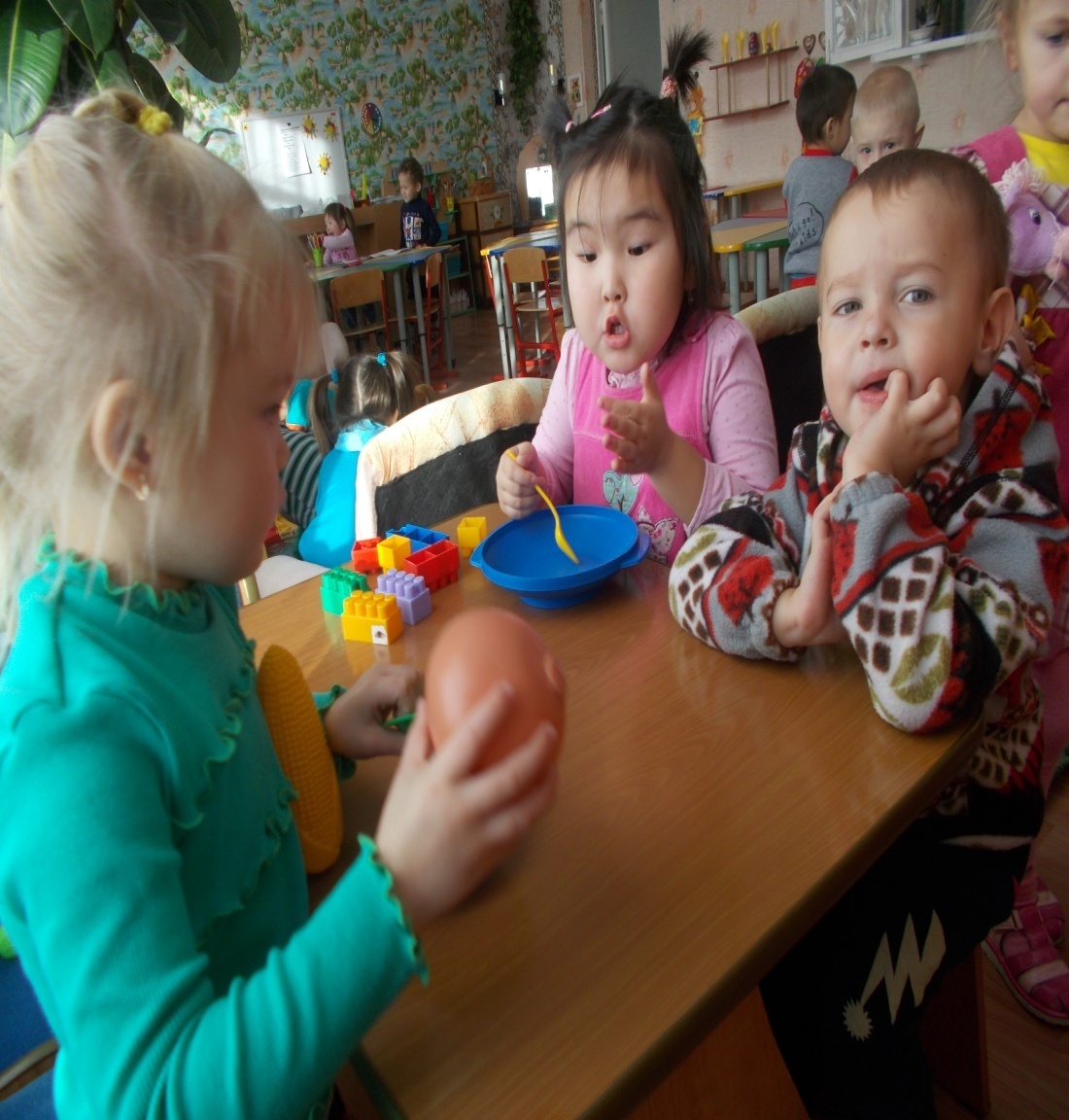 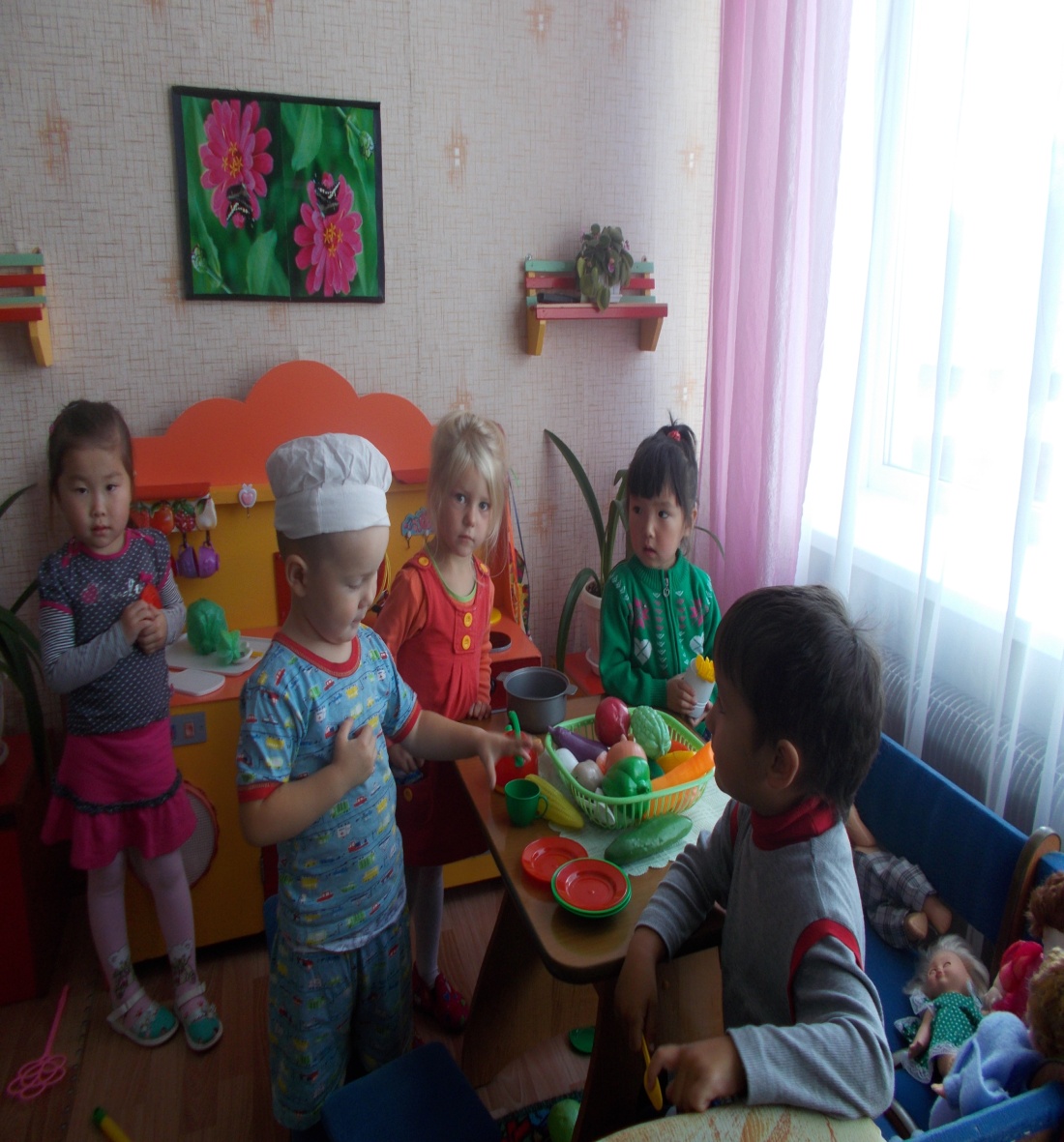 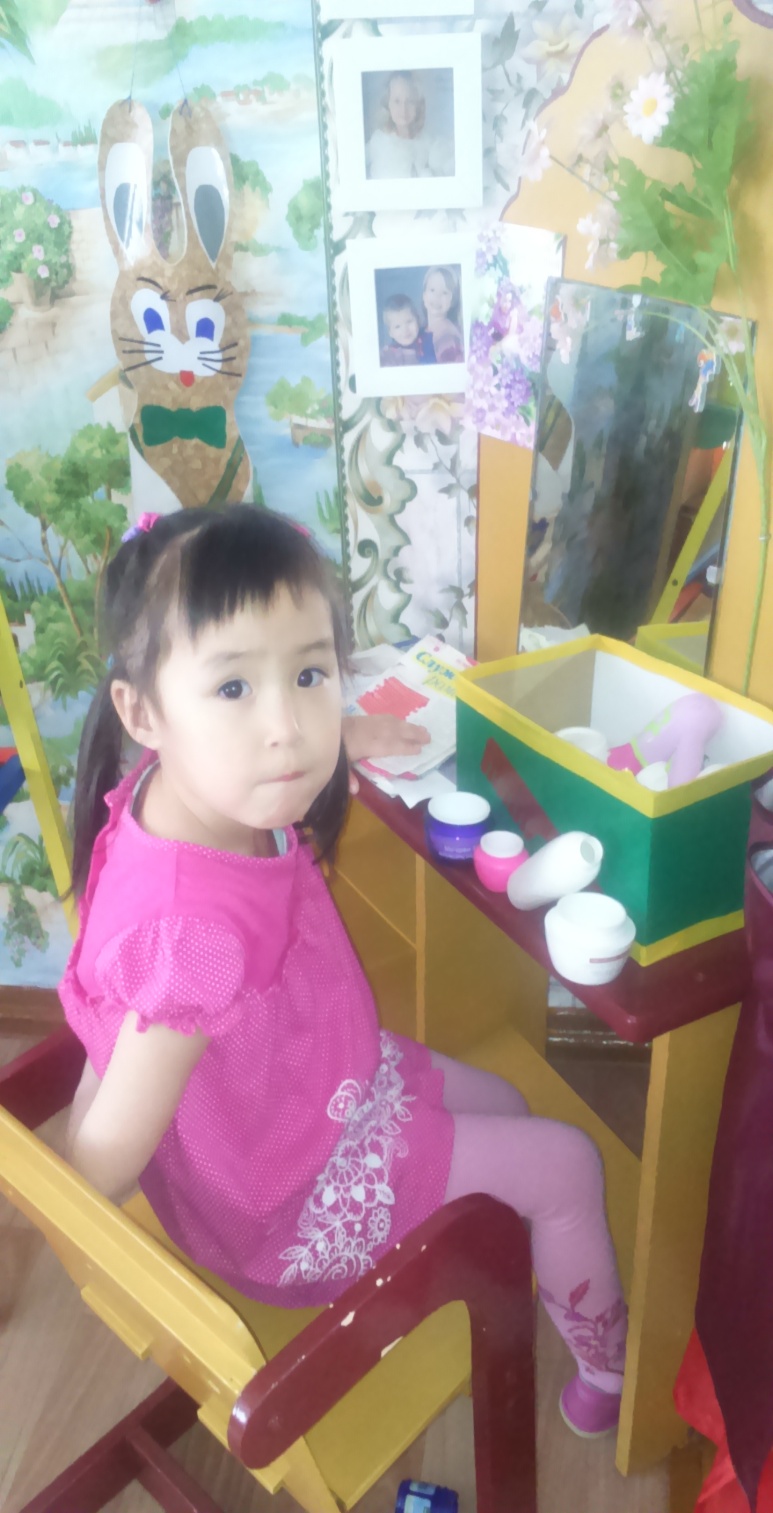 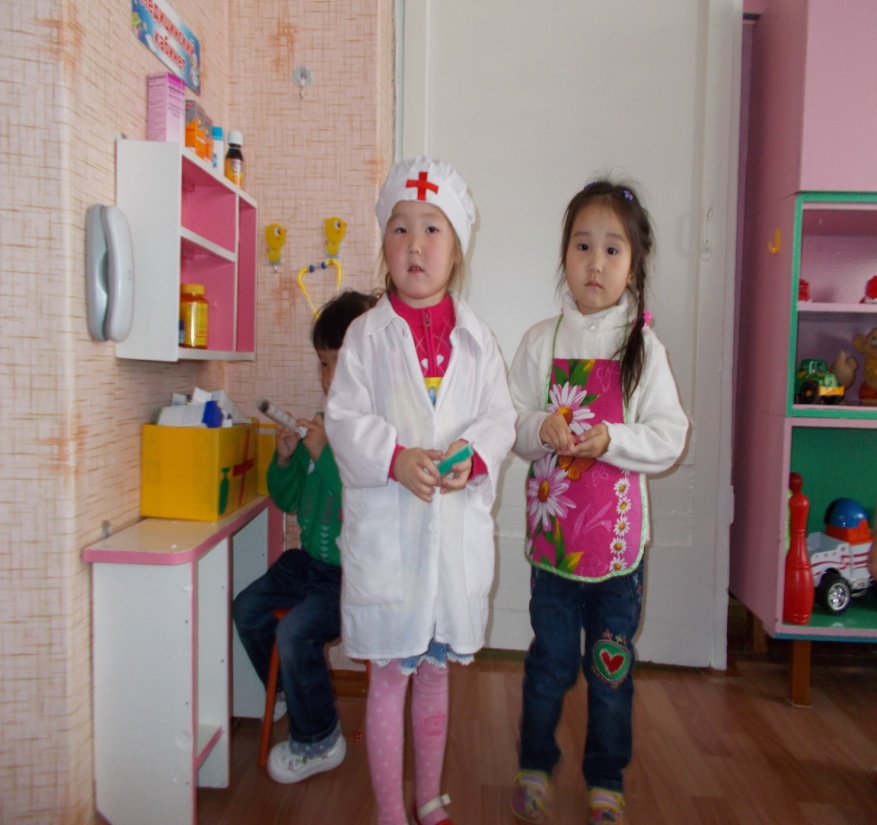 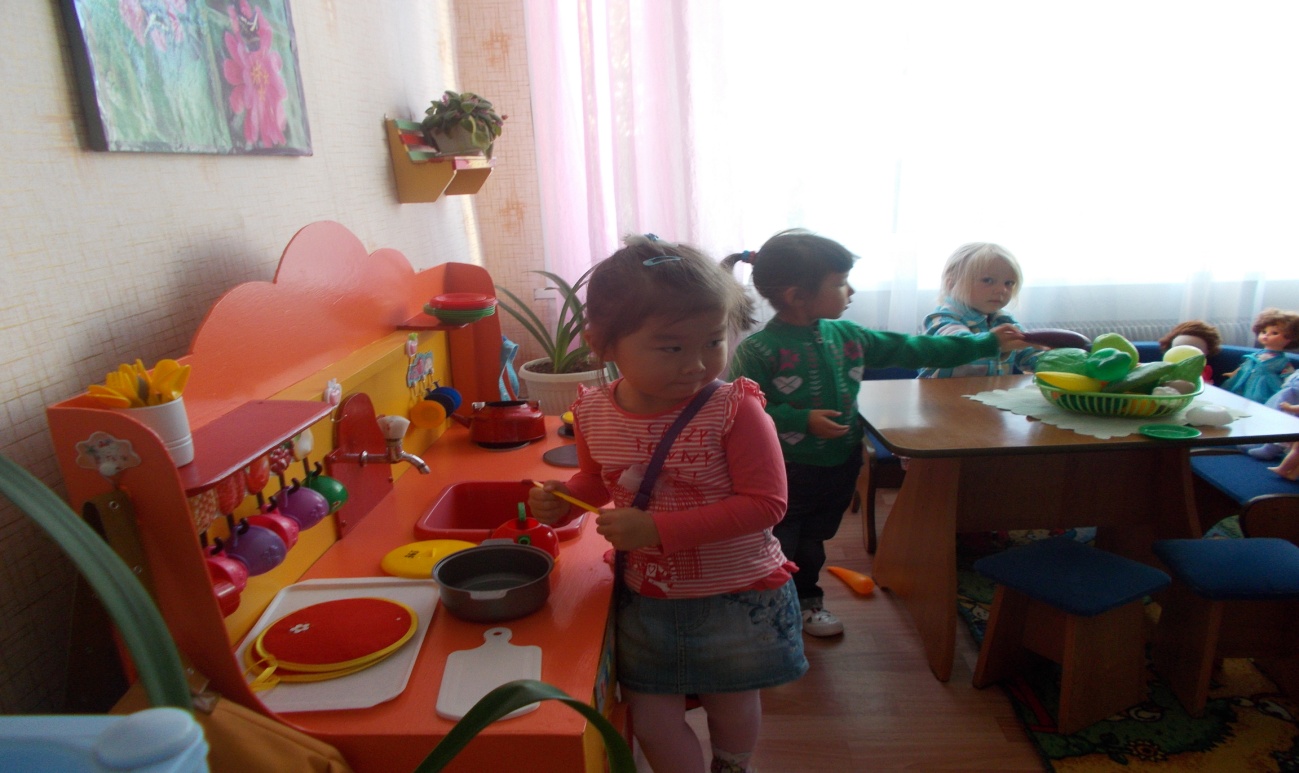 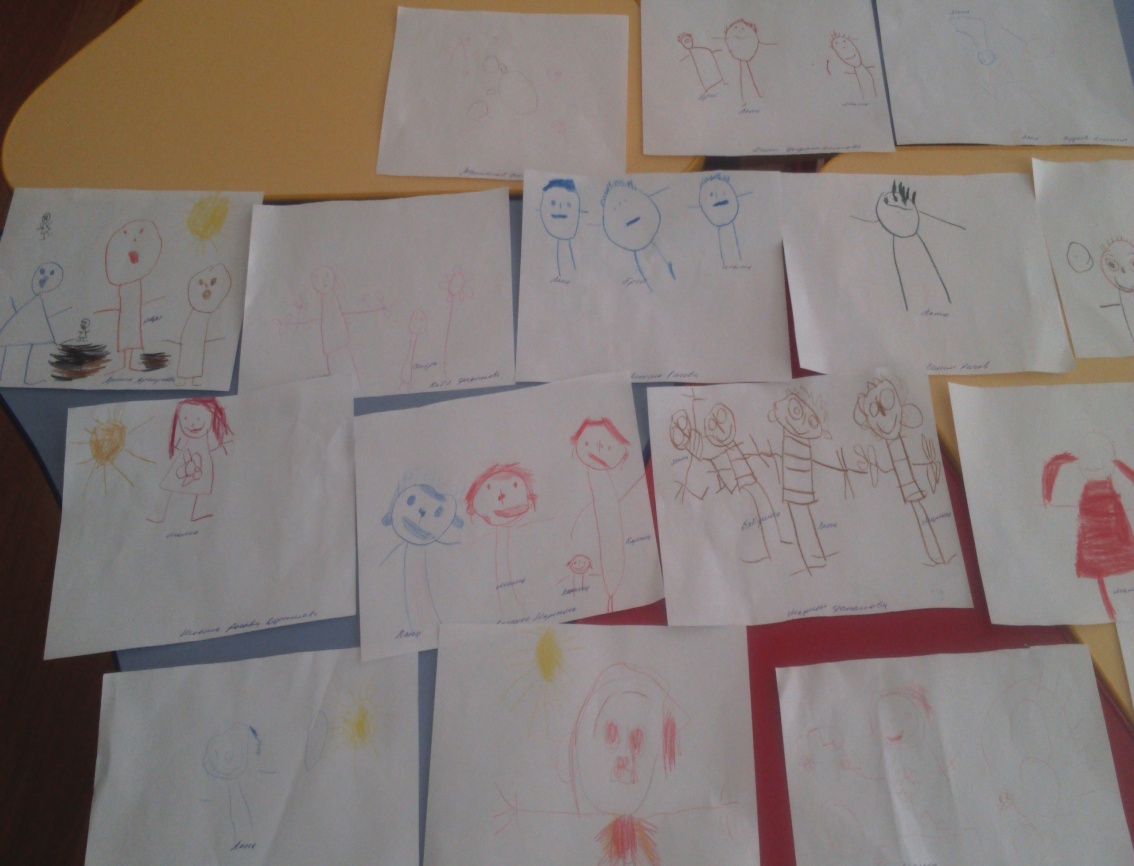 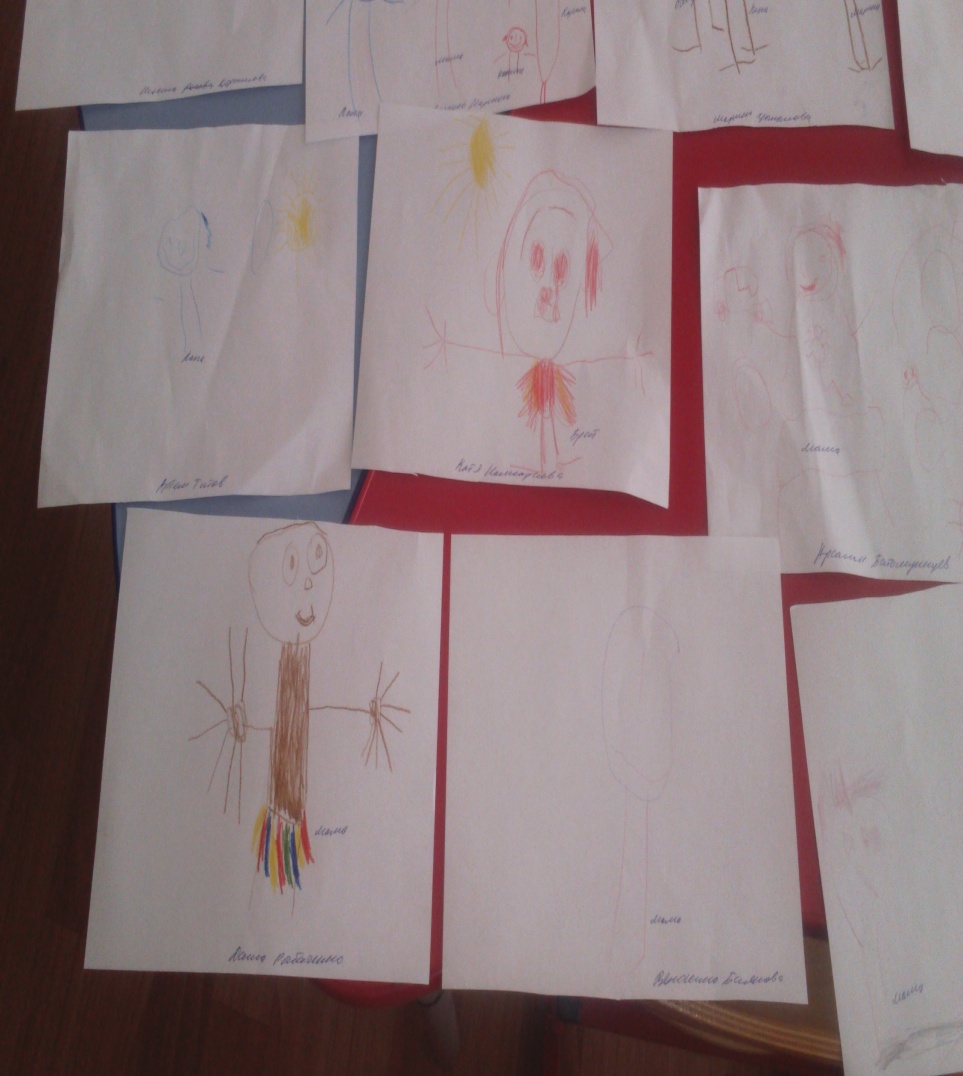 Рисование «Моя семья»
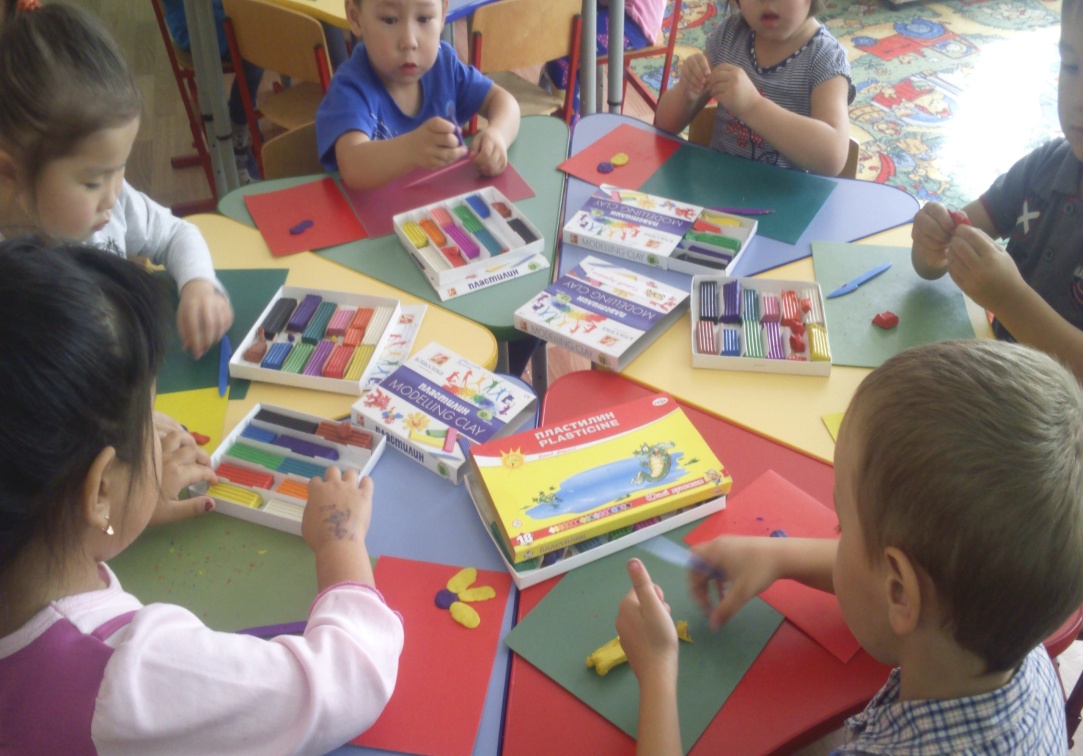 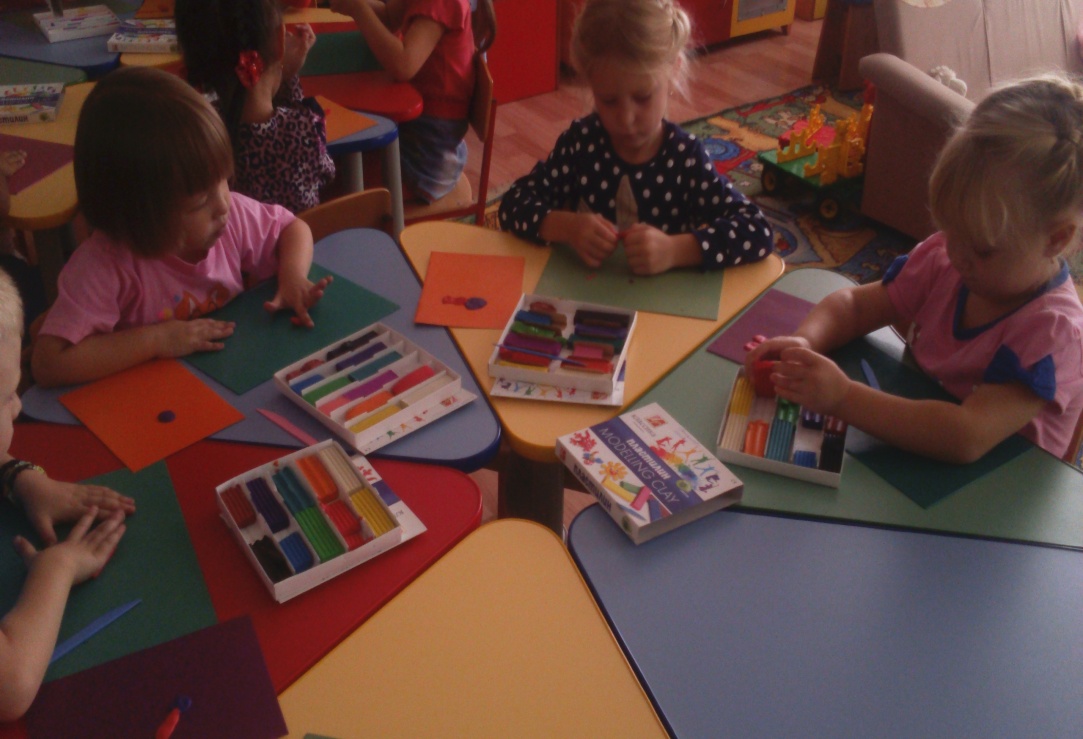 Лепка «Цветы для мамы»
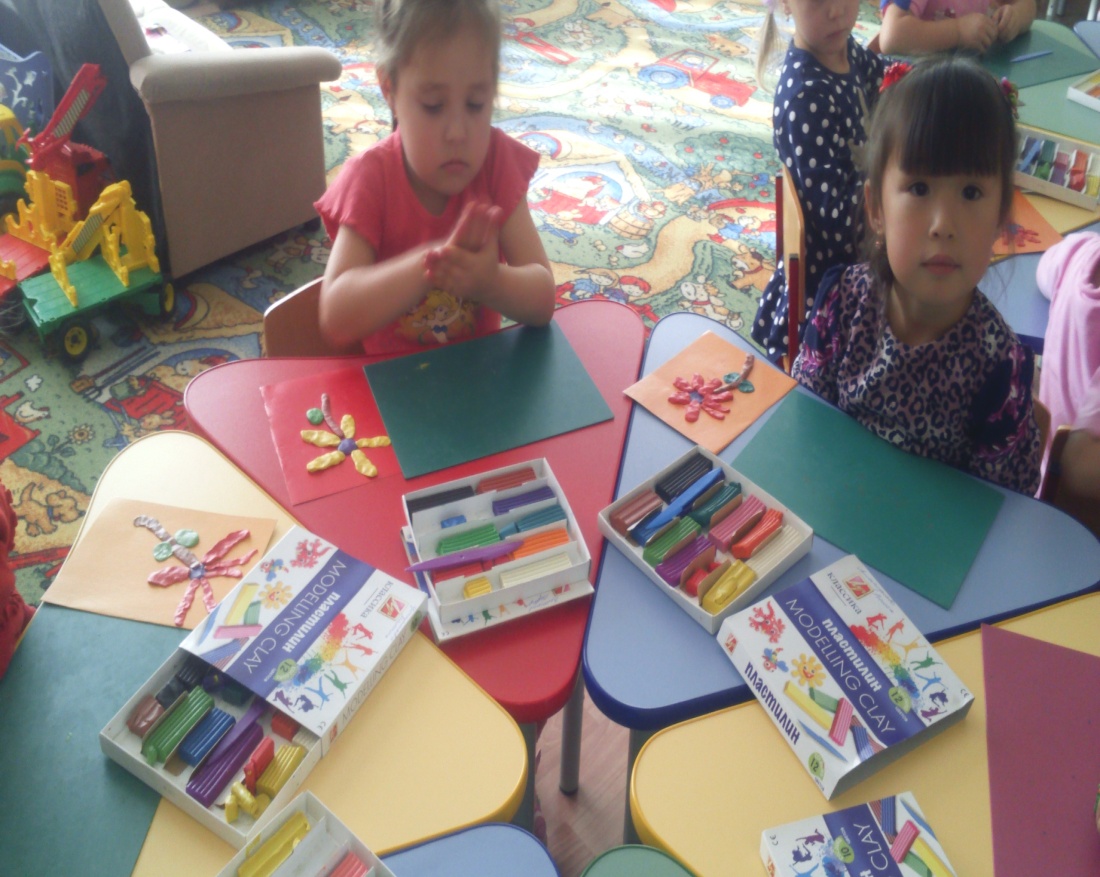 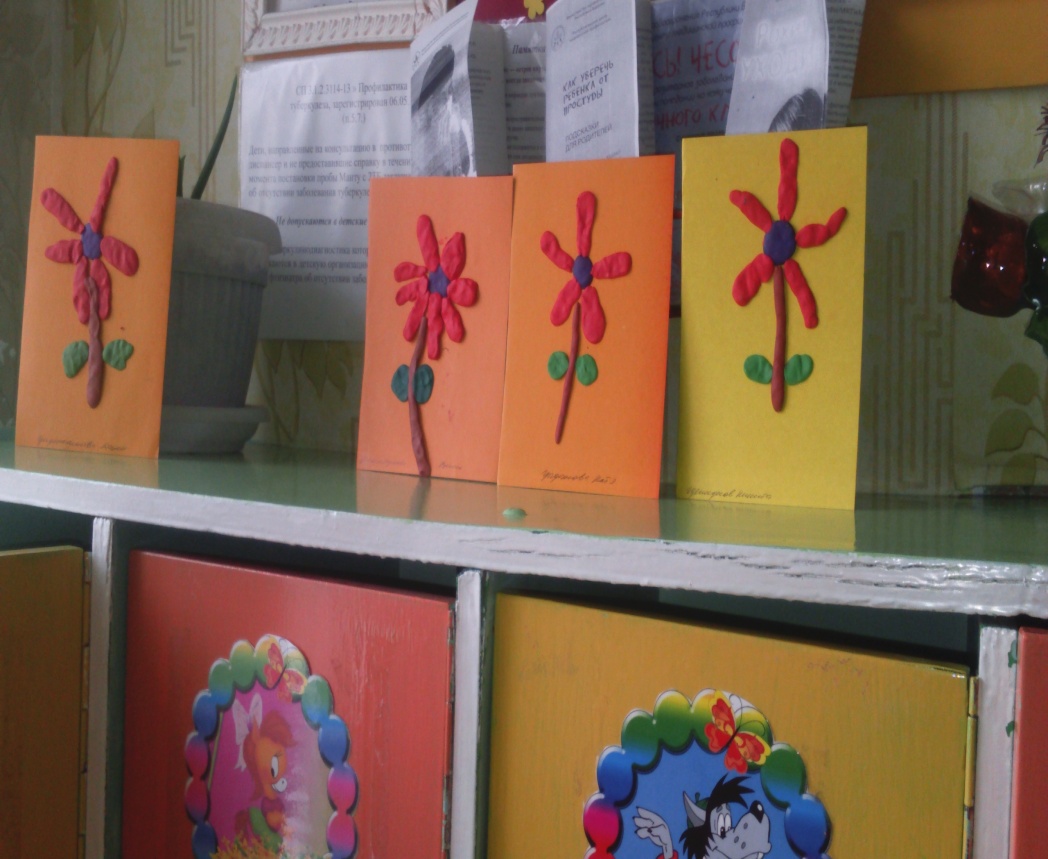 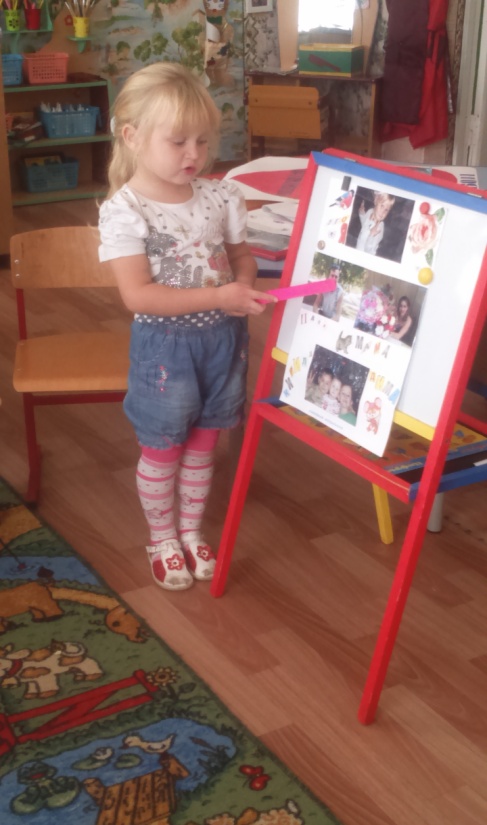 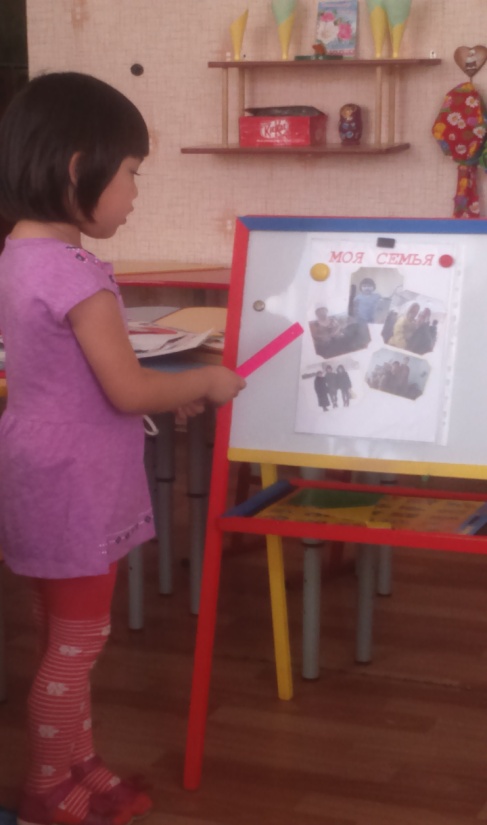 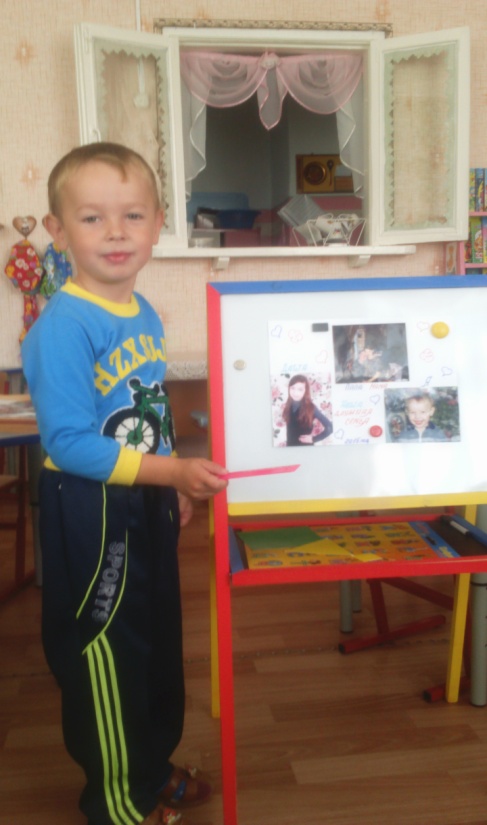 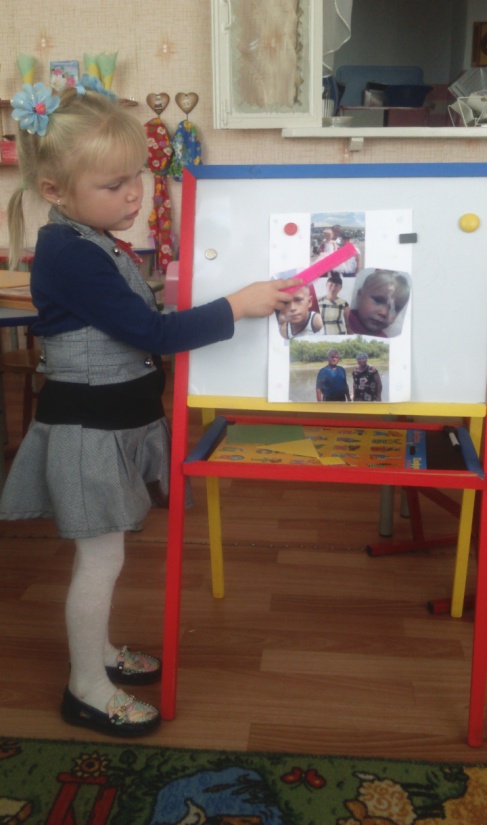 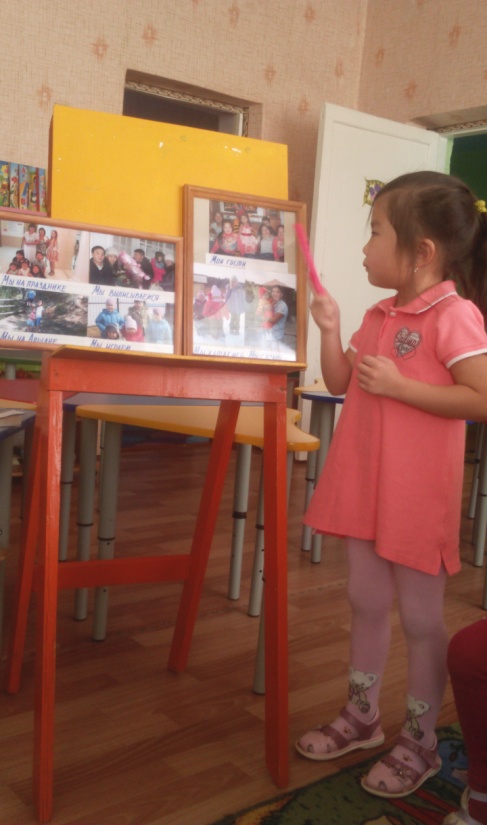 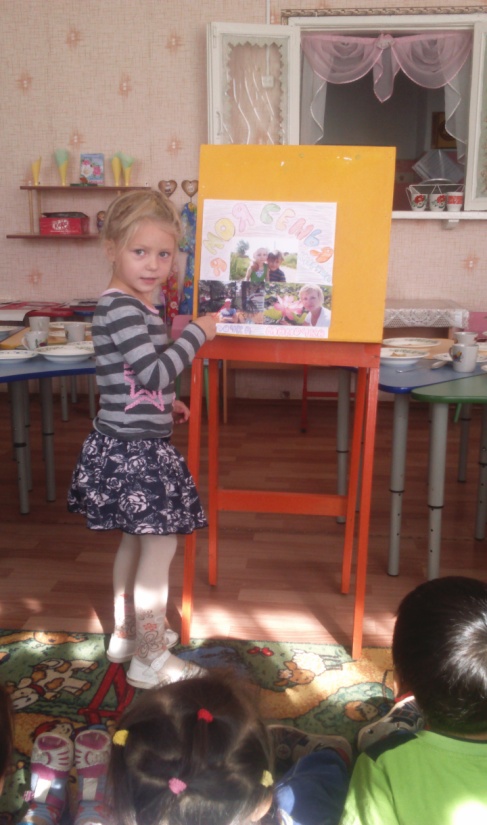 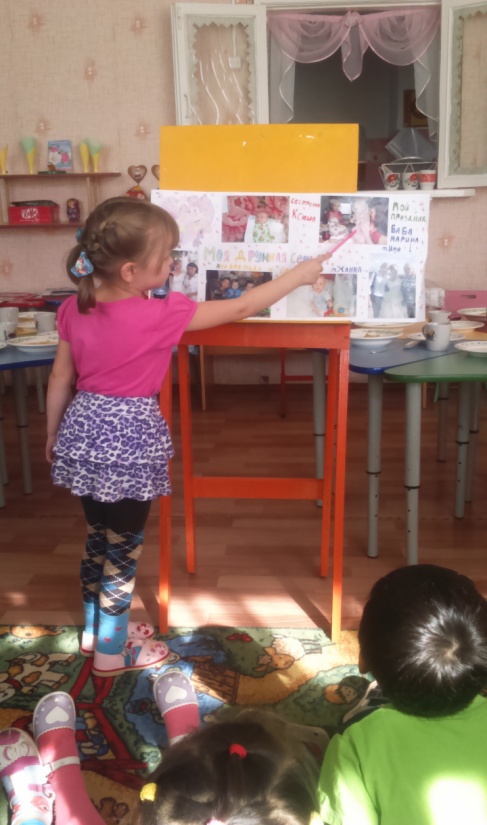 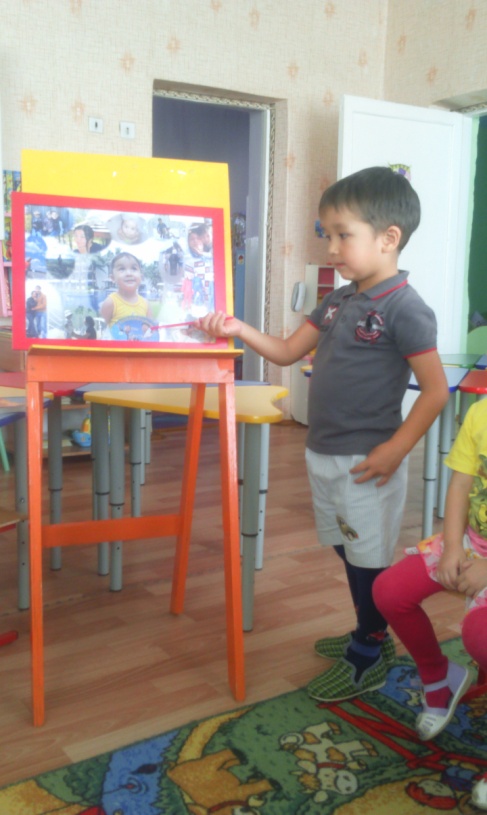 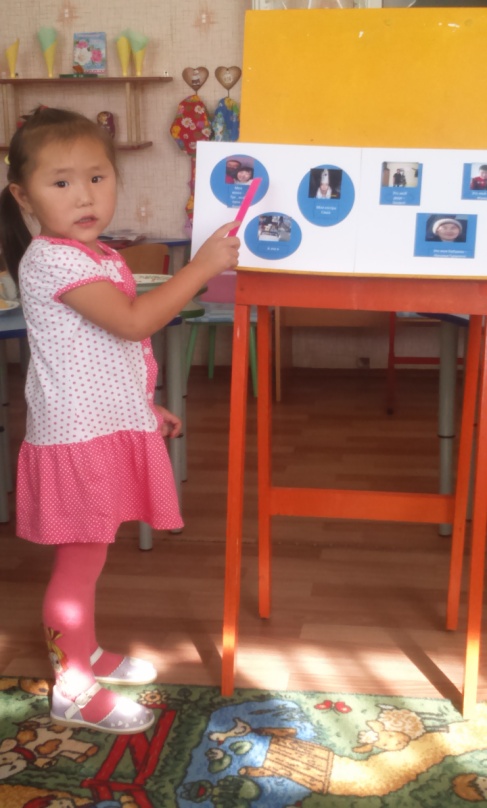 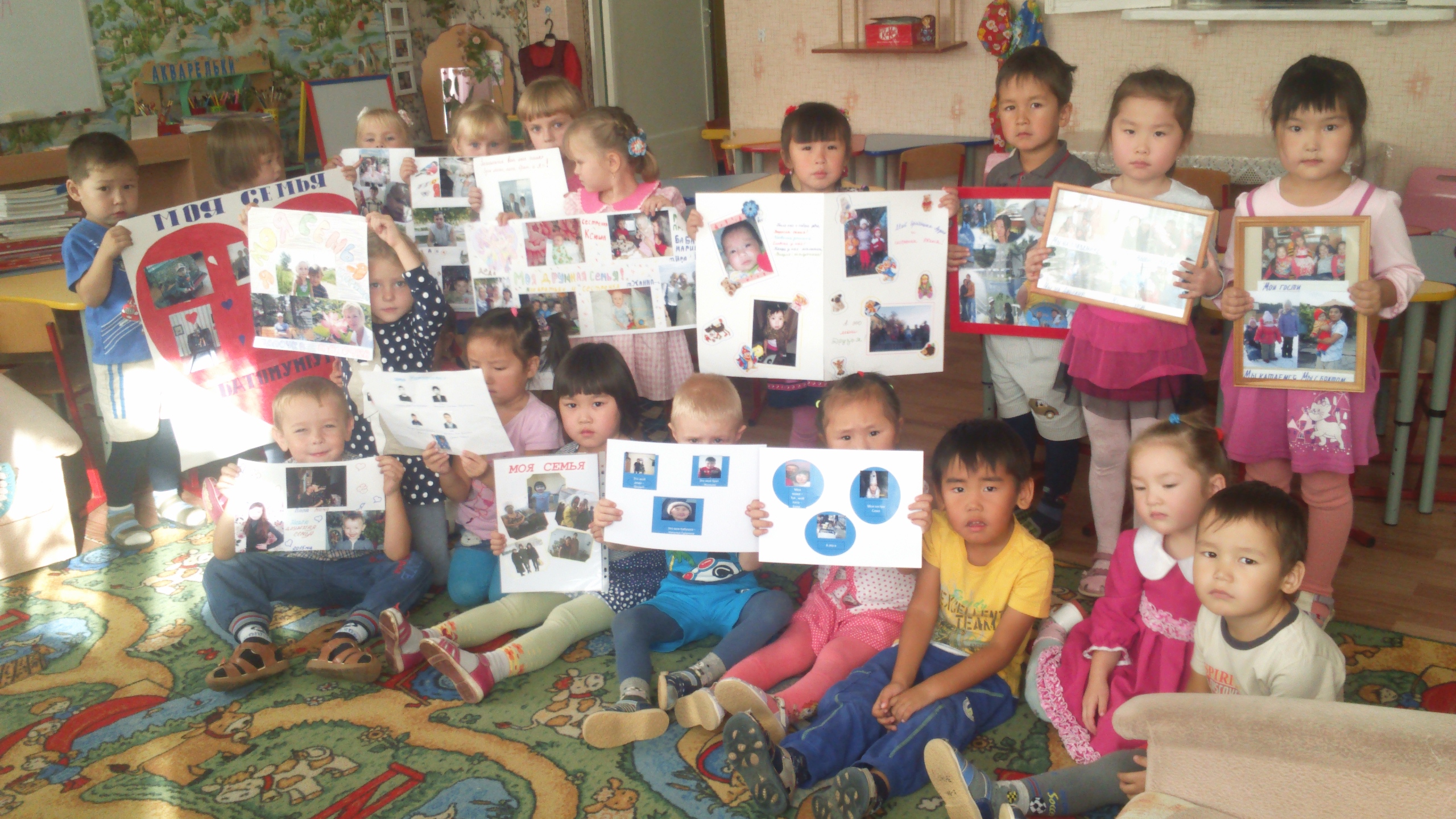 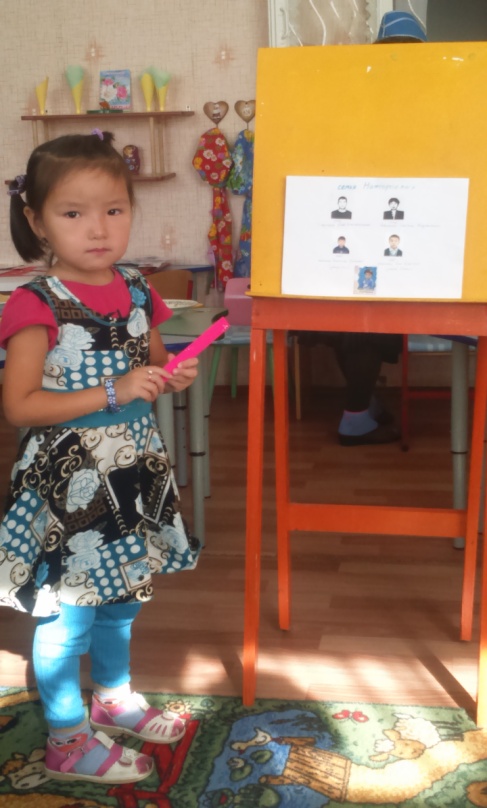 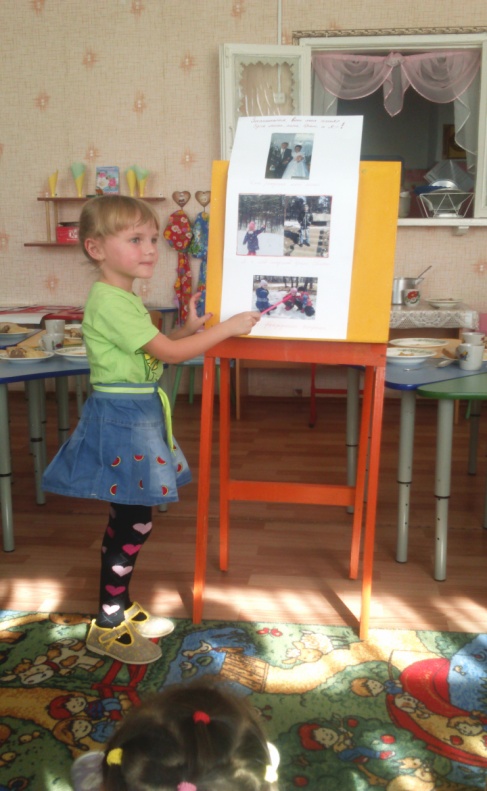 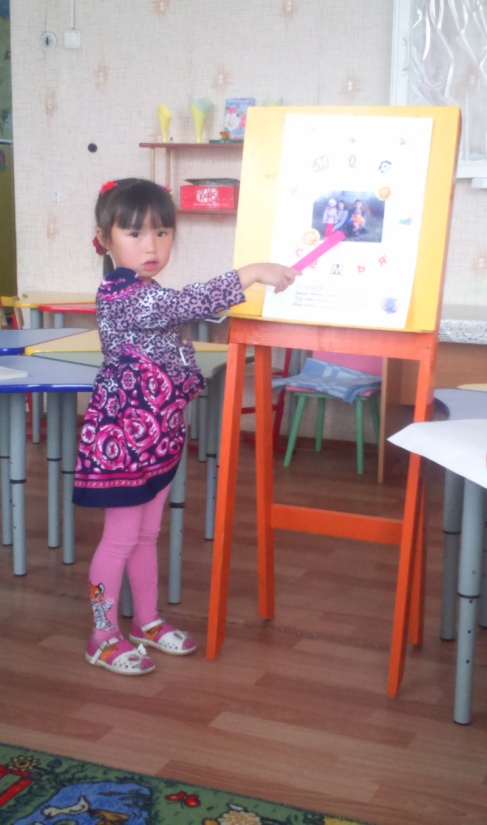 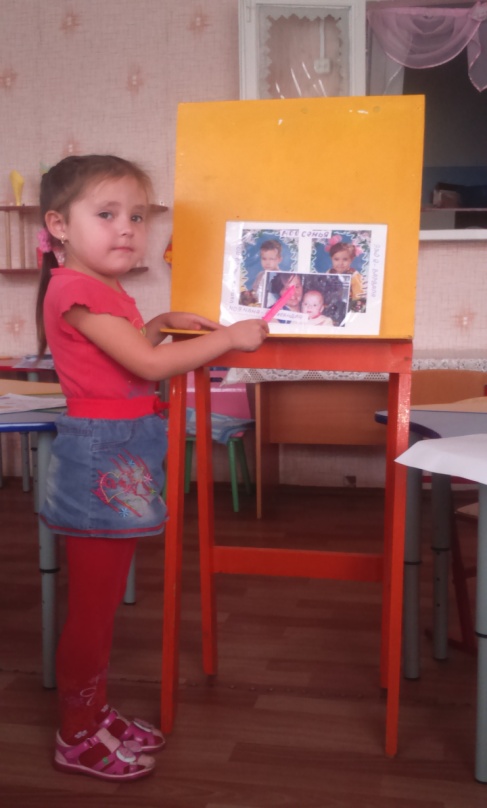 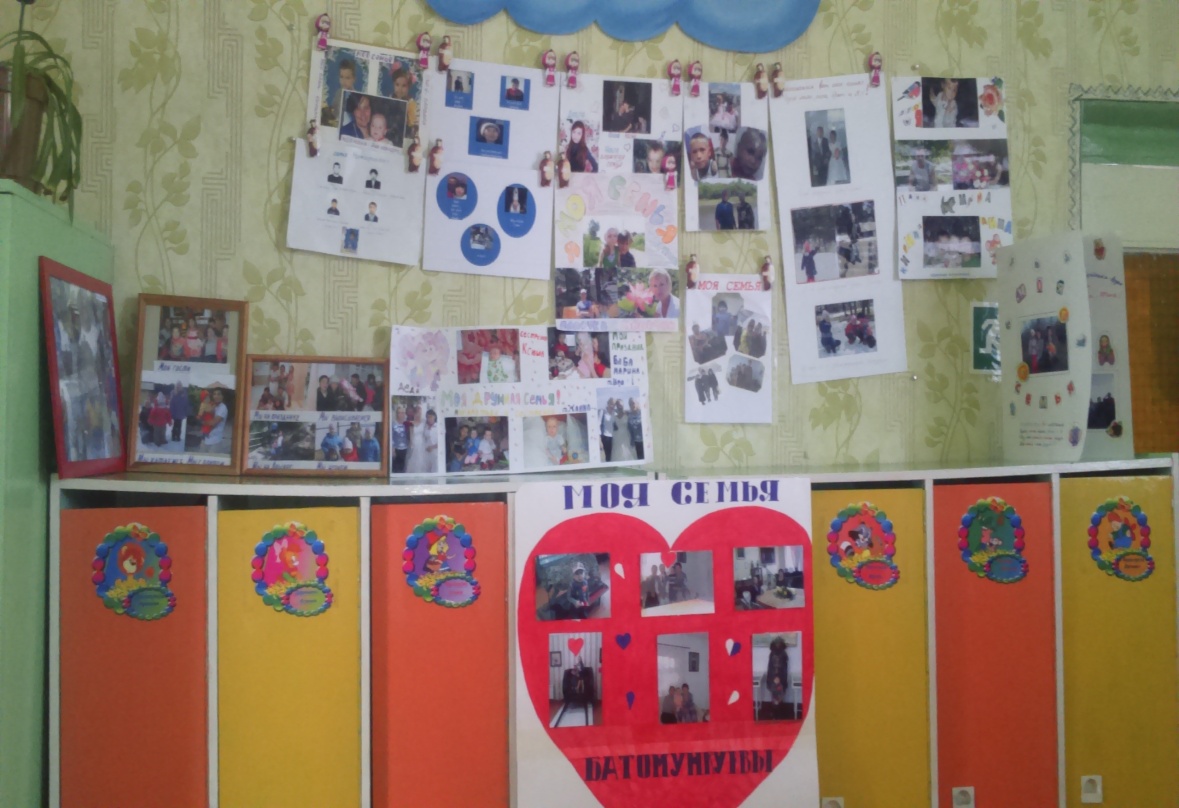 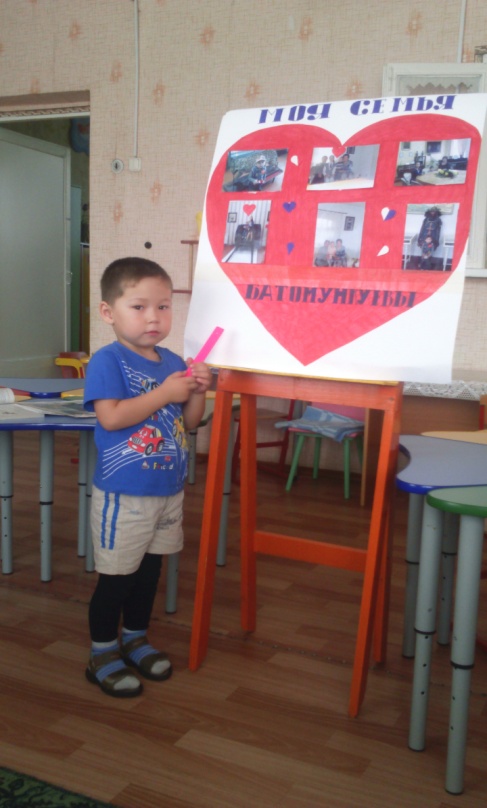 Фото – выставка «Моя семья»